Freiburg, 11. September 2019
Impfung durch die Apothekerinnen und Apotheker in den öffentlichen Apothekendes Kantons Freiburg—
602_190911_PP_Vaccinations dans les pharmacies du canton FR_nvelle version_D
Ziel und Zielpublikum—
Ziel
Breiteres Impfangebot für die Bevölkerung zwecks Anhebung der Impfquote, im Interesse der öffentlichen Gesundheit.
Zielpublikum
Personen ab 16 Jahren bei guter Gesundheit, die nicht zwingend einen Arztbesuch benötigen.
Impfangebot—
Liste
Seit dem 1. September 2018 können Apothekerinnen und Apotheker die folgenden Impfungen durchführen: 
a) Impfung gegen Grippe; 
b) Impfung gegen Masern, Mumps und Röteln (MMR); 
c) Impfung gegen Tetanus; 
d) Impfung gegen Frühsommer-Meningo-Enzephalitis (Zeckenenzephalitis, FSME).
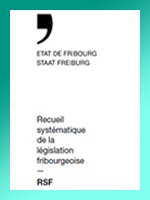 Gesetzliche Grundlage (1)—
Gesundheitsgesetz des Kantons Freiburg
Artikel 113 Verschreibung 
                   und Anwendung von Arzneimitteln 

4 Verschreibungspflichtige Arzneimittel dürfen von ... weiteren Personen gemäss Bundesrecht im Rahmen ihrer Kompetenzen ohne besondere Bewilligung der Direktion für Gesundheit und Soziales (GSD) angewendet werden. 
Die GSD bezeichnet die betreffenden Arzneimittel und die Bedingungen, unter denen sie von diesen Fachpersonen angewendet werden dürfen.
Gesetzliche Grundlage (2)—
Verordnung vom 26. Juni 2015
über Impfungen 
durch Apothekerinnen und Apotheker
Die vorgenannte Verordnung ist am 1. Juli 2015 in Kraft getreten, ihre Aktualisierung am 1. September 2018. 
Sie finden sie unter: http://www.fr.ch/publ/files/pdf76/2015_060_de.pdf oder indem Sie «ASF 2015_060 Verordnung GSD» in eine beliebige Suchmaschine eingeben.
Zu erfüllende Voraussetzungen (1) —
1. 
Anerkannte spezifische Ausbildung.
2.  
Akustisch und optisch abgetrennter Raum und
strikte Hygiene.
3. 
Zweckmässiges Verfahren zum Vorgehen in Notfällen.
4. 
Haftpflichtversicherung zur Deckung des spezifischen Risikos der Impftätigkeit
Zu erfüllende Voraussetzungen (2) —
5. 
 Vorgängige Anmeldung bei der Kantonsapothekerin/beim Kantonsapotheker mit dem dafür vorgesehenen Formular, zu finden auf der Homepage des kantonalen Amts für Gesundheit
(www.fr.ch/gesa)
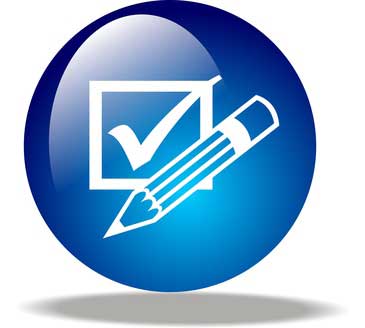 Kantons-
apotheker/in
Vorgängige 
Anmeldung
Liste der Apotheken mit denNamen der zum Impfen befugten Personen —
Das Amt für Gesundheit führt auf seiner Homepage eine alphabetisch nach Orten sortierte Liste mit allen Apotheken und Personen, die Impfungen durchführen können und die nötigen Anforderungen erfüllen
(www.fr.ch/gesa)
Impfkosten—
Die GSD ist nicht an der Festsetzung 
der Impfkosten beteiligt. 

Gemäss pharmaSuisse und dem Apothekerverband des Kantons Freiburg belaufen sich die Kosten einer Grippeimpfung insgesamt auf rund 40 Franken 
(alles inklusive).
Verstösse ‒ Konsequenzen—
Apotheker/innen, die Impfungen durchführen, ohne die nötigen Anforderungen zu erfüllen, können administrativ oder strafrechtlich verfolgt werden.
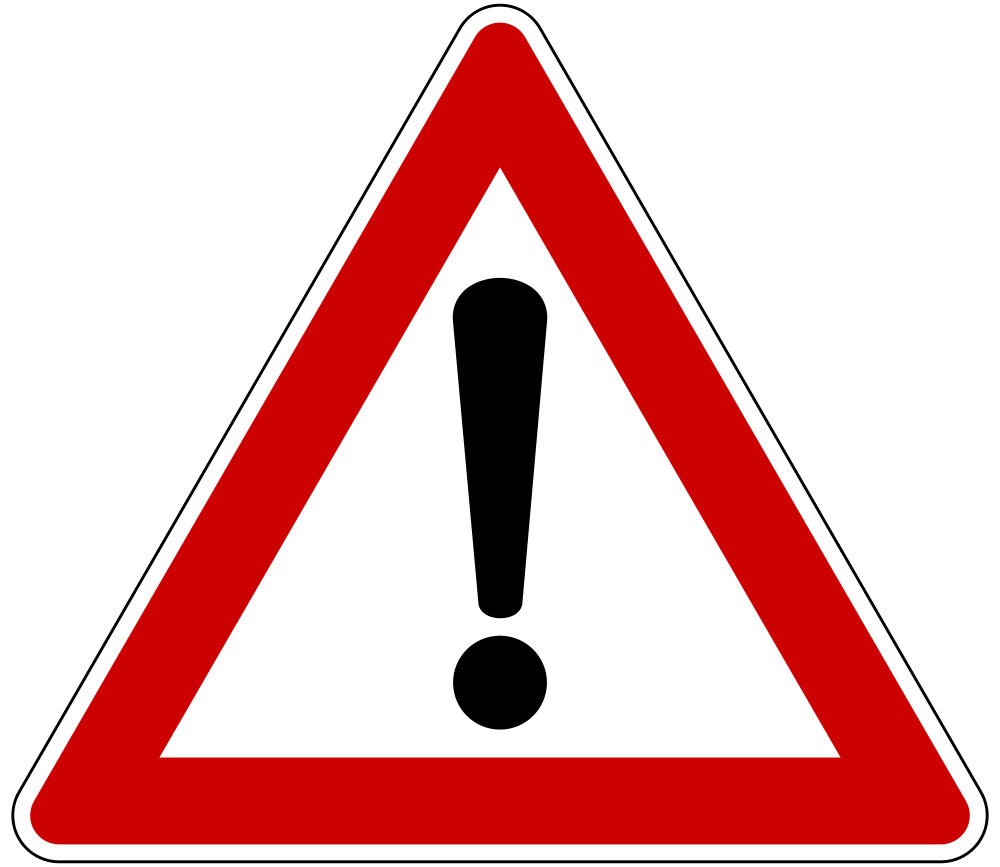 Elektronisches Impfbüchlein—
Die Apothekerinnen und Apotheker 
unterstützen die Bevölkerung bei der Eröffnung 
eines elektronischen Impfbüchleins, das im Bedarfsfall immer und überall eingesehen werden kann.
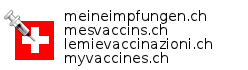